THE LOTUS EATERS ALFROD LORD TENNYSON
Course title            : MODERN LITERATURE –IVcourse code         : 17PENC14unit                            : I                                                                 Presented by,                                                                      S.ANEES FATHIMA,                                                                      ASSISTANT PROFESSOR                                                                      DEPARTMENT OF ENGLISH
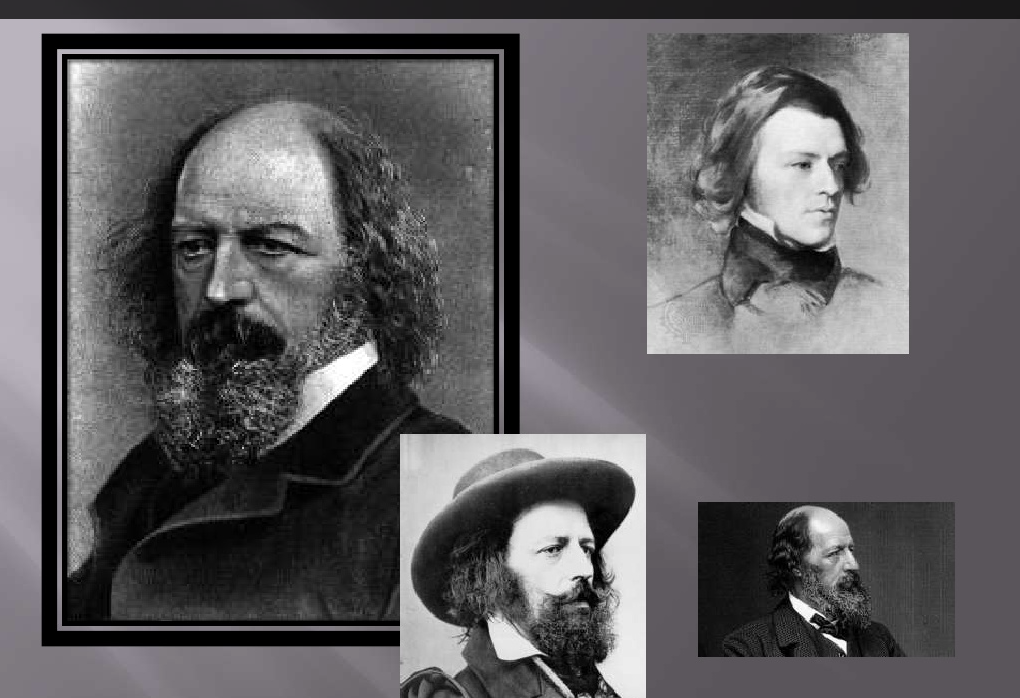 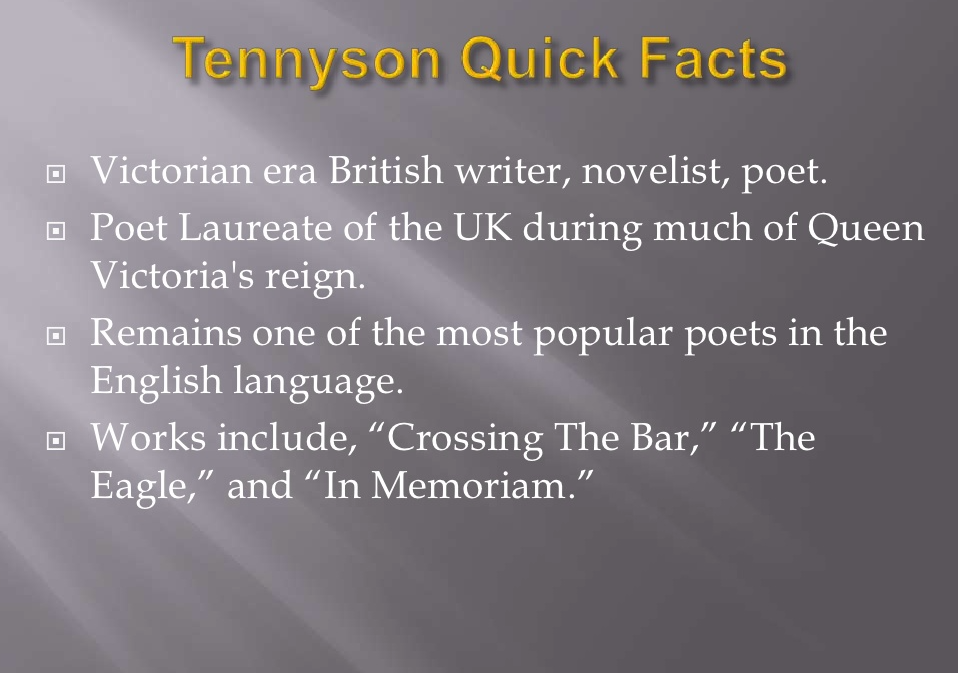 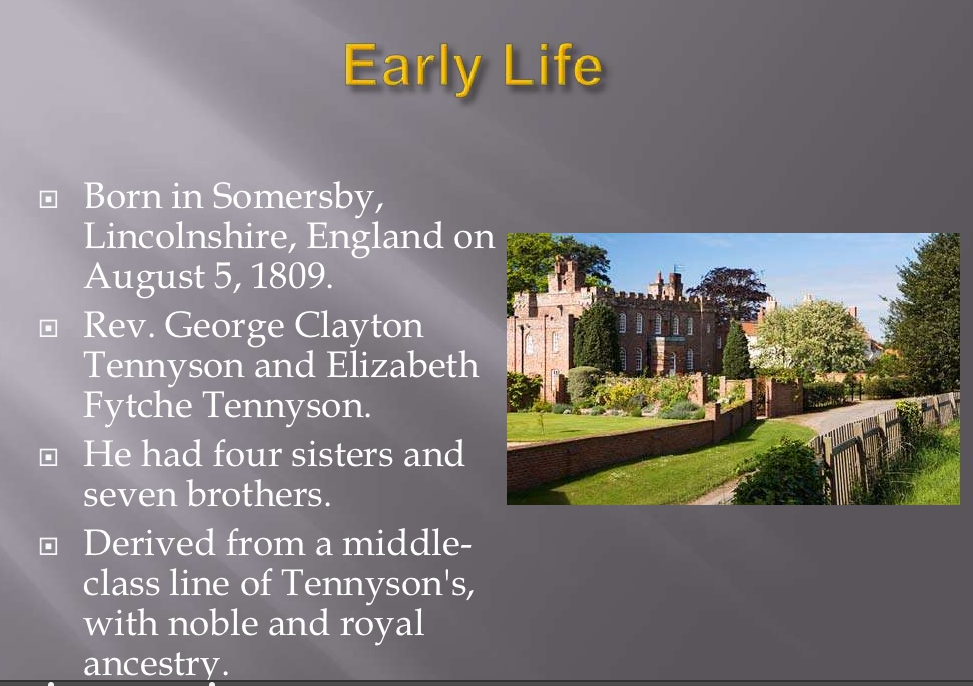 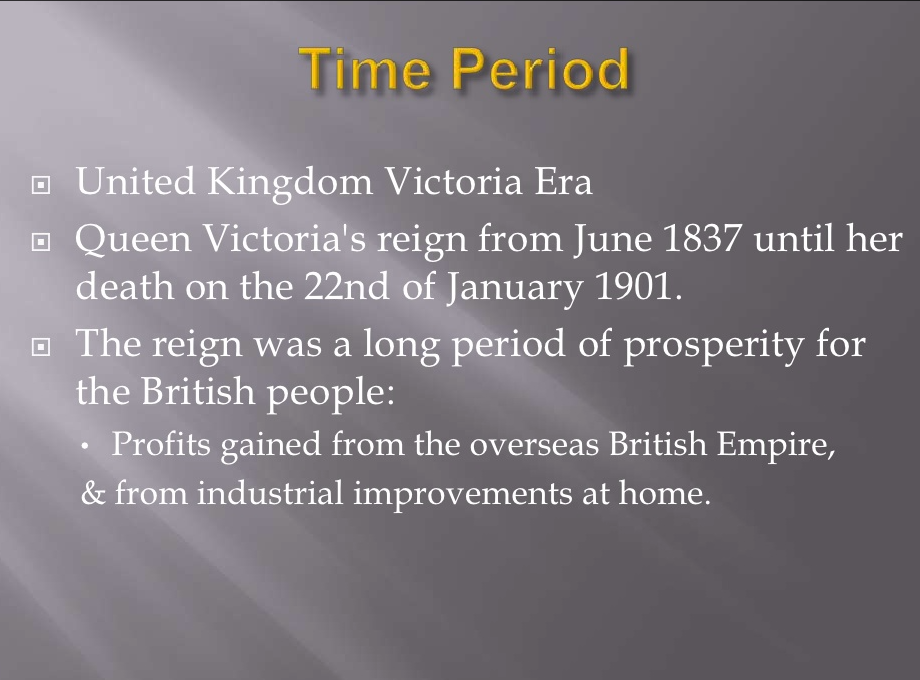 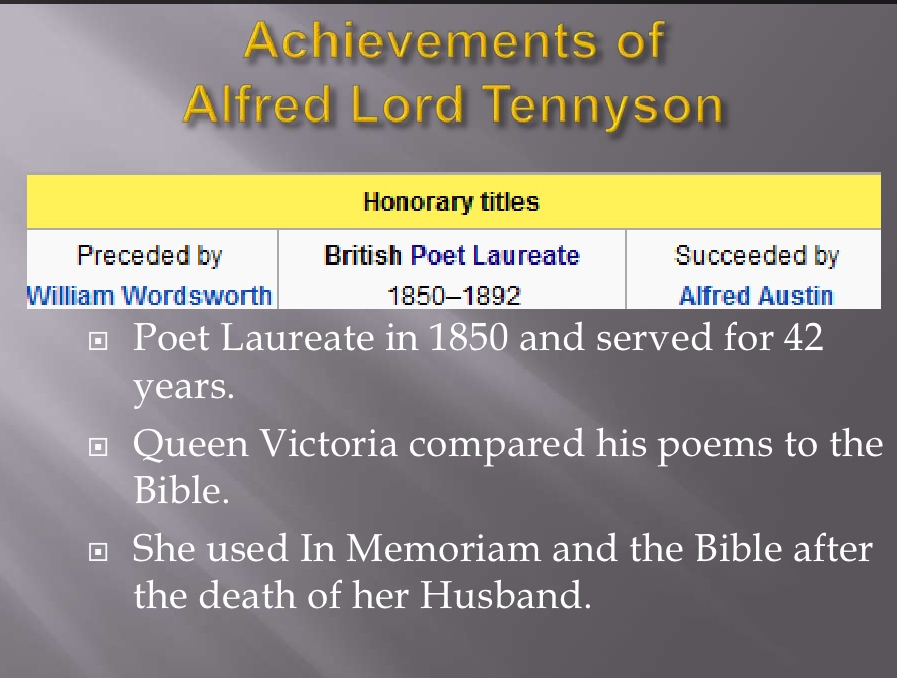 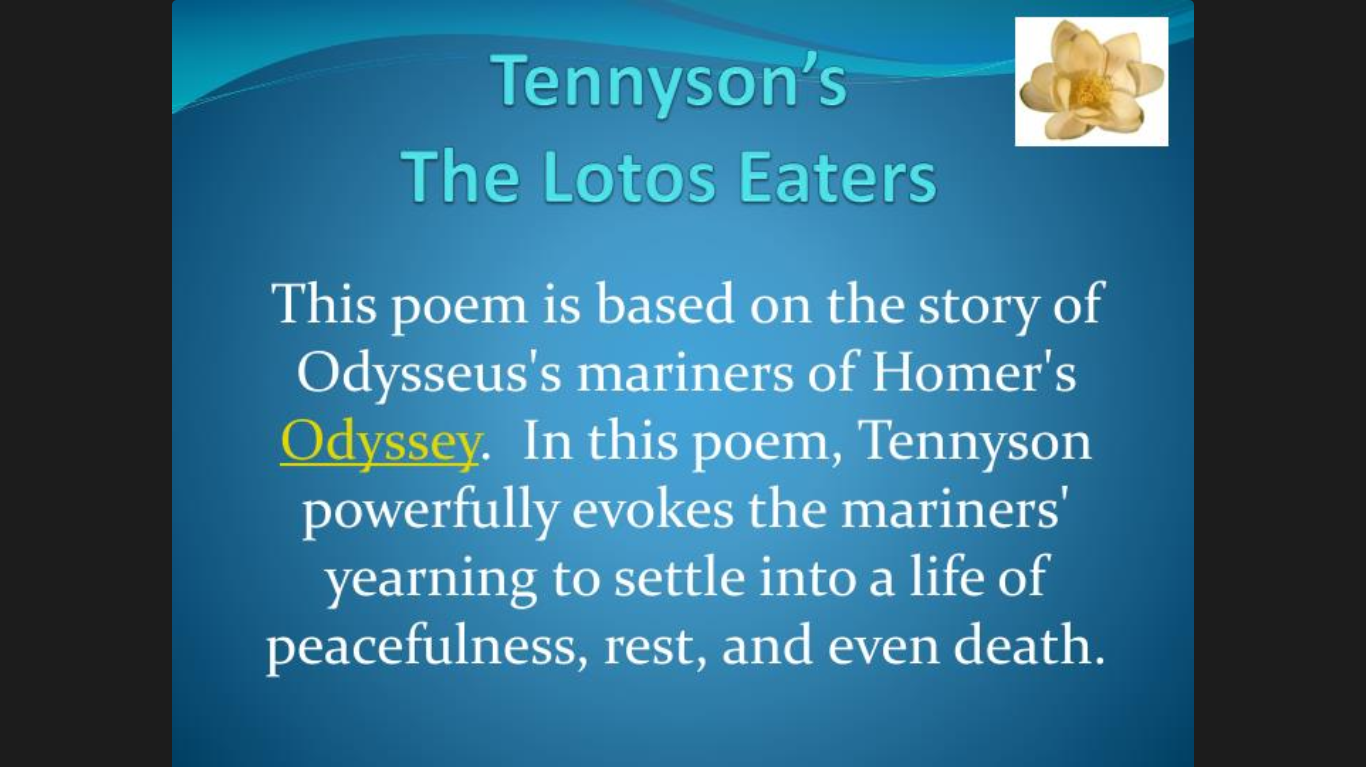 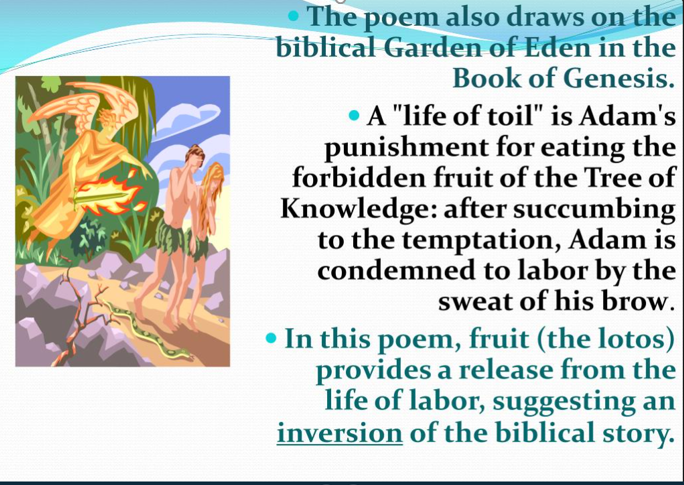 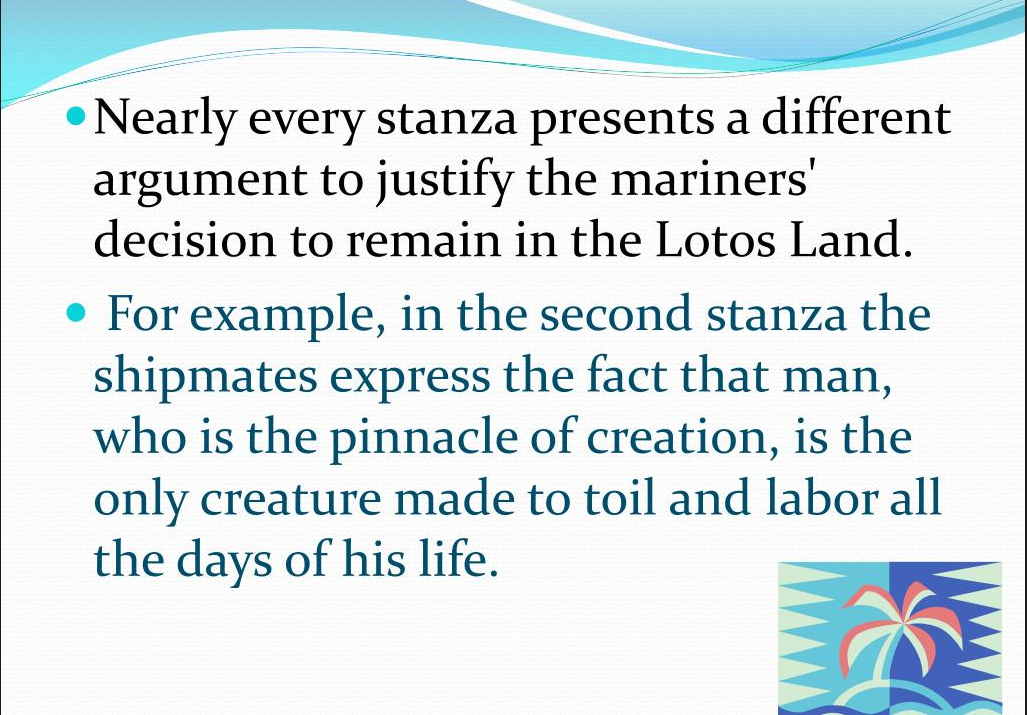 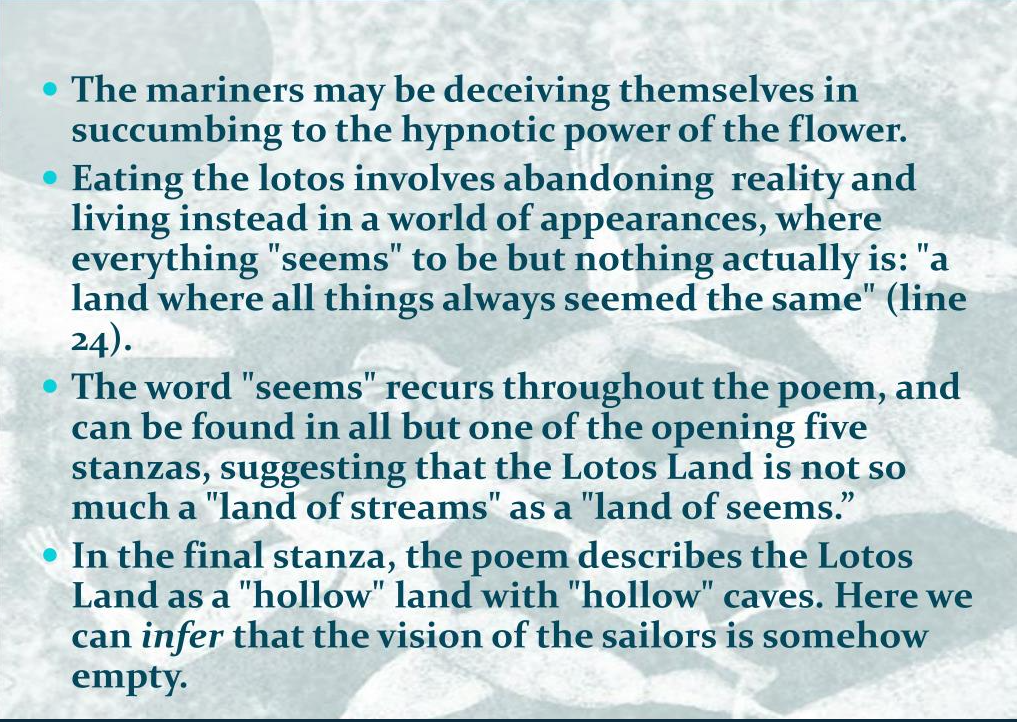 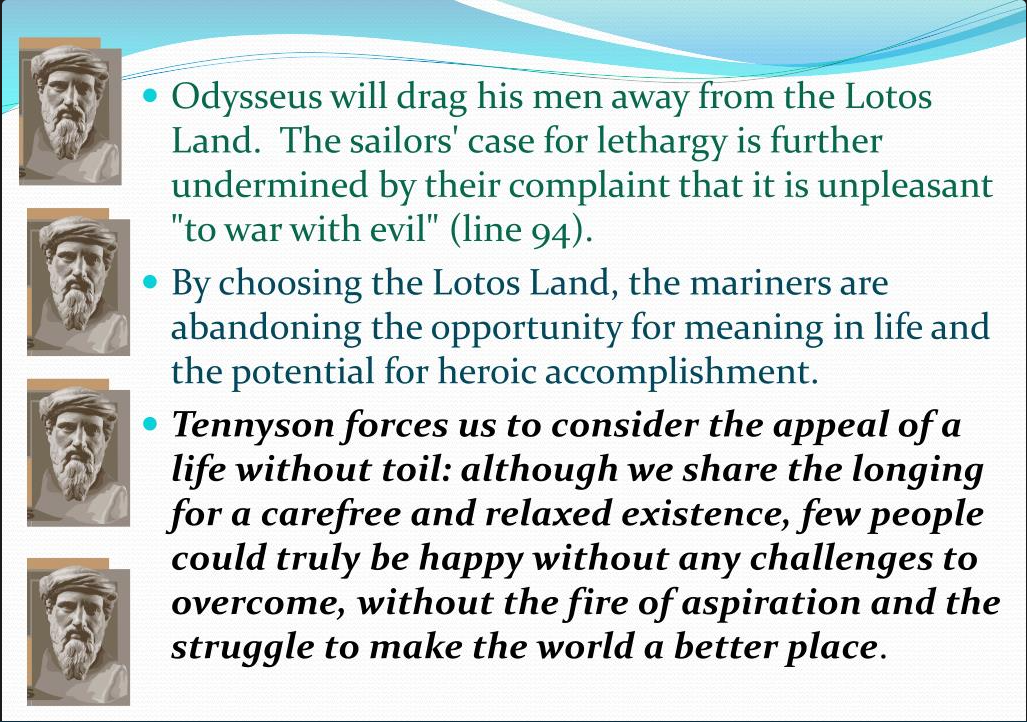 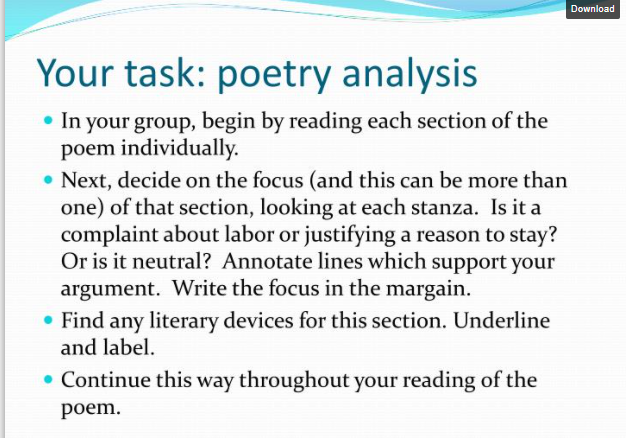